Pathology lab
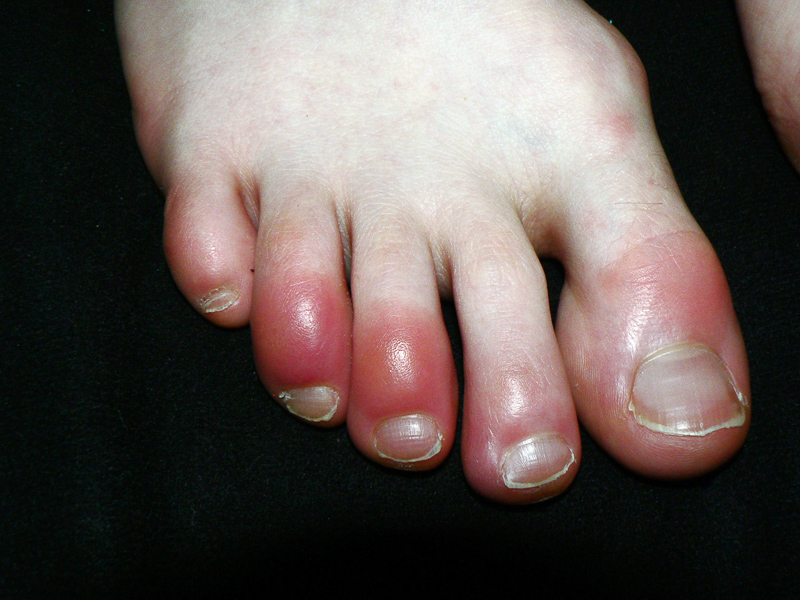 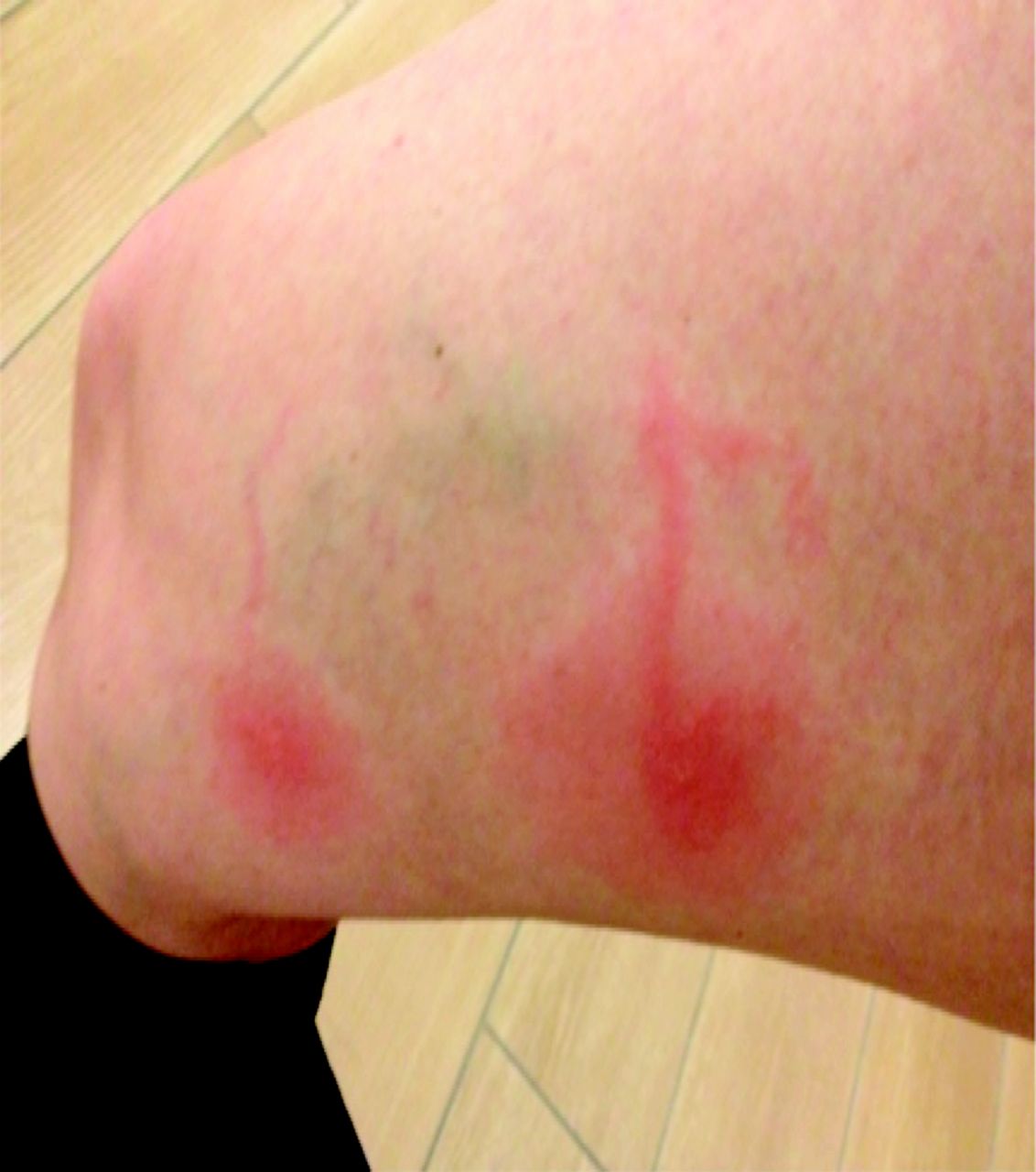 margination
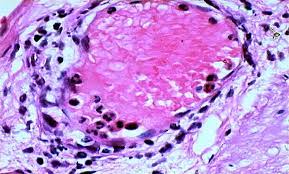 The key difference between lamellipodia and filopodia is that the lamellipodia are cytoskeletal actin projections present in the mobile edges of the cells while filopodia are thin cytoplasmic protrusions that extend from the leading edge of the mobile cells
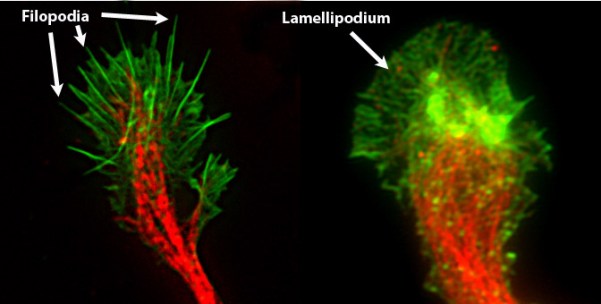 Acute inflammation In acute inflammation polymorphonuclear neutrophils usually predominate.
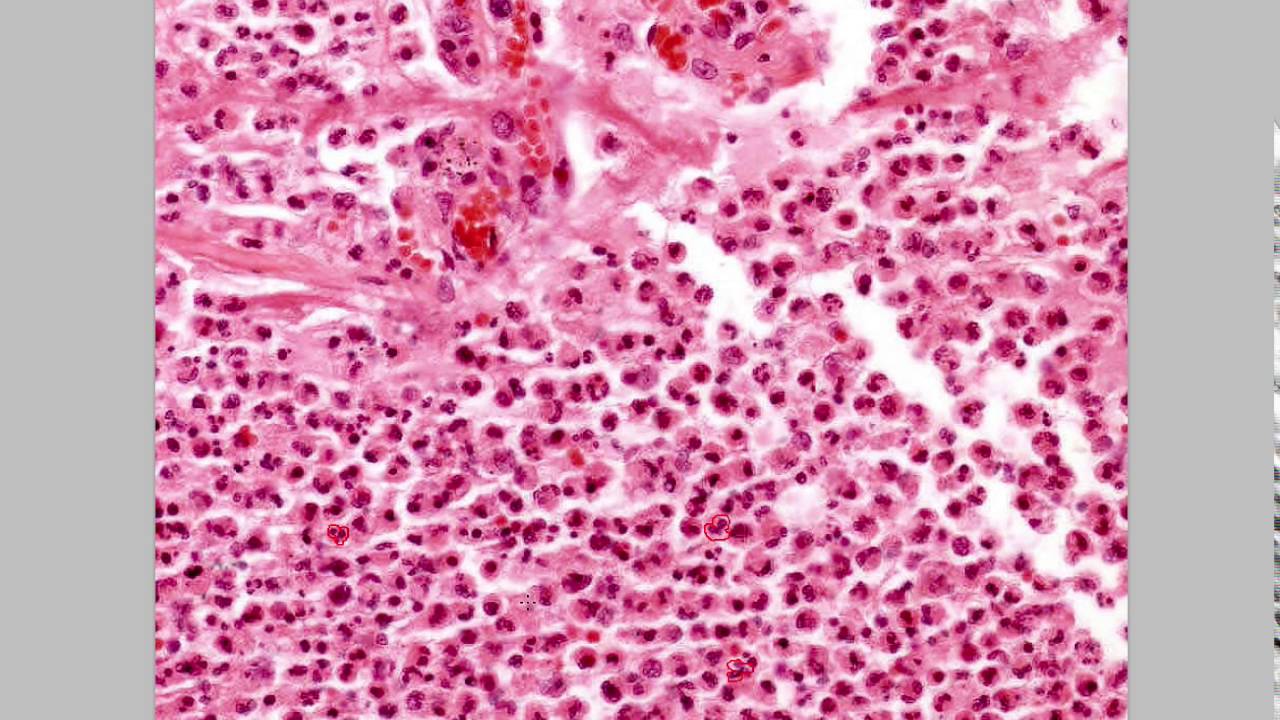 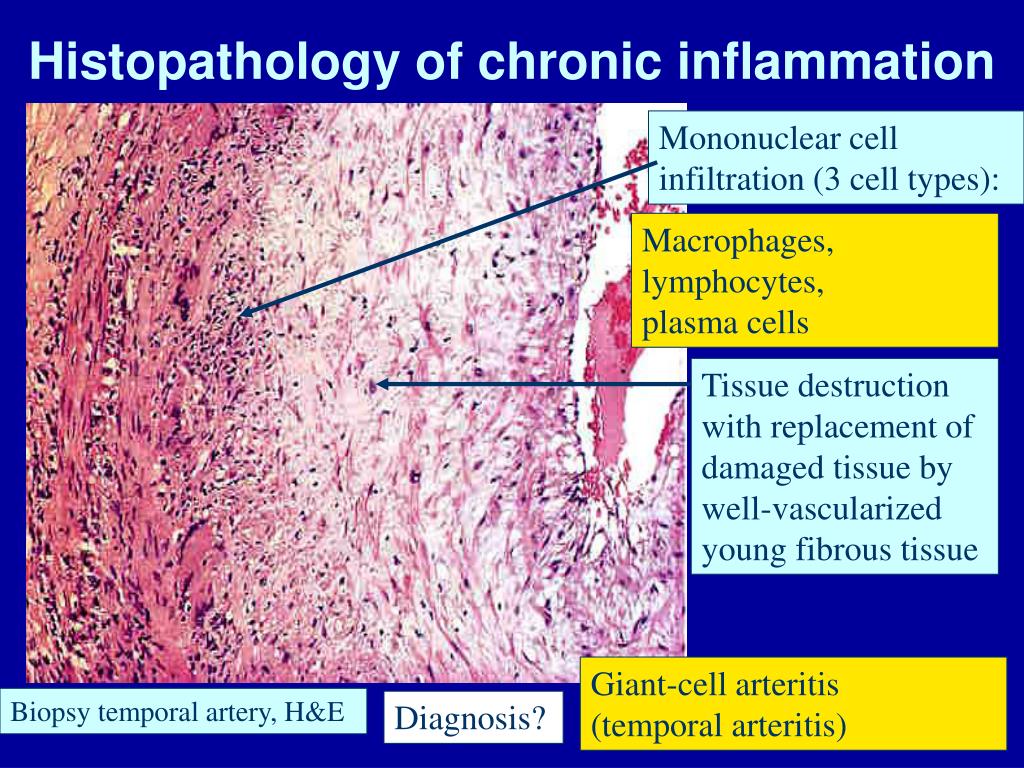 Chronic inflammation
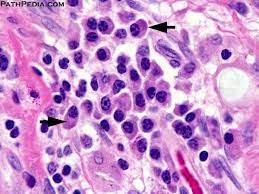 cachexia
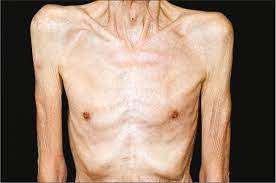 Serous Inflammation
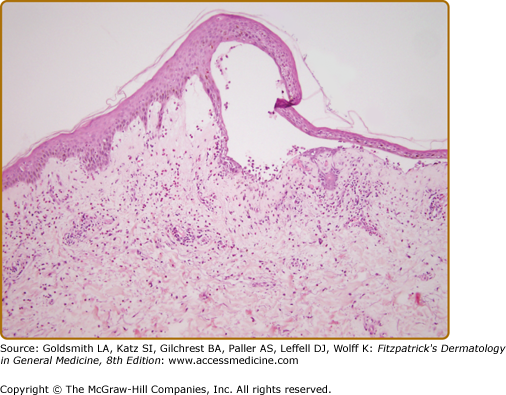 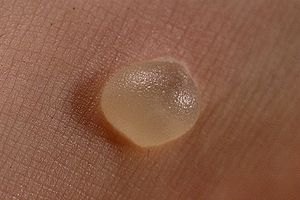 Fibrinous Inflammation
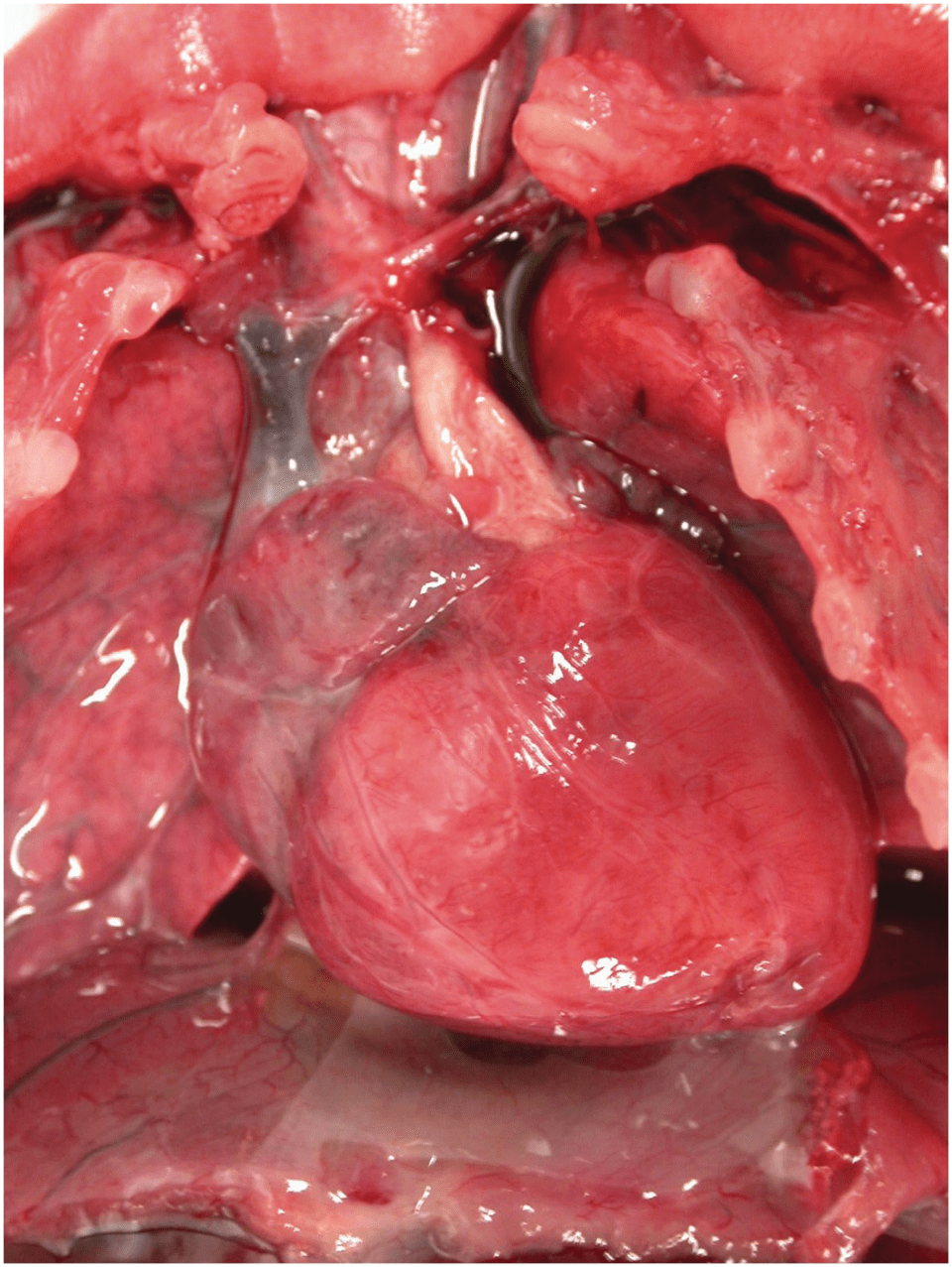 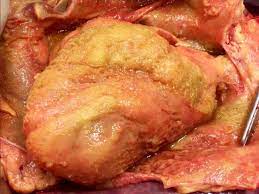 The pericardial surface is dry with a coarse granular appearance caused by fibrinous exudate
Normally, the visceral pericardium is translucent
Fibrinous Inflammation
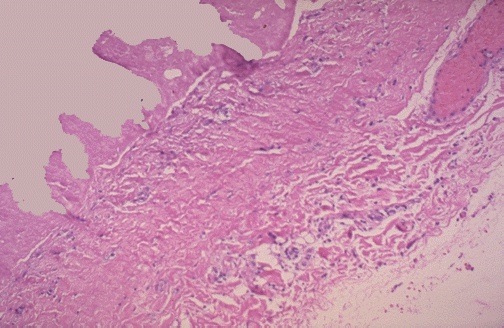 the pericardial surface here shows strands of pink fibrin extending outward. There is underlying inflammation. 
fibrin appears as an eosinophilic meshwork of threads
Conversion of the fibrinous exudate to scar tissue (organization) within the pericardial sac
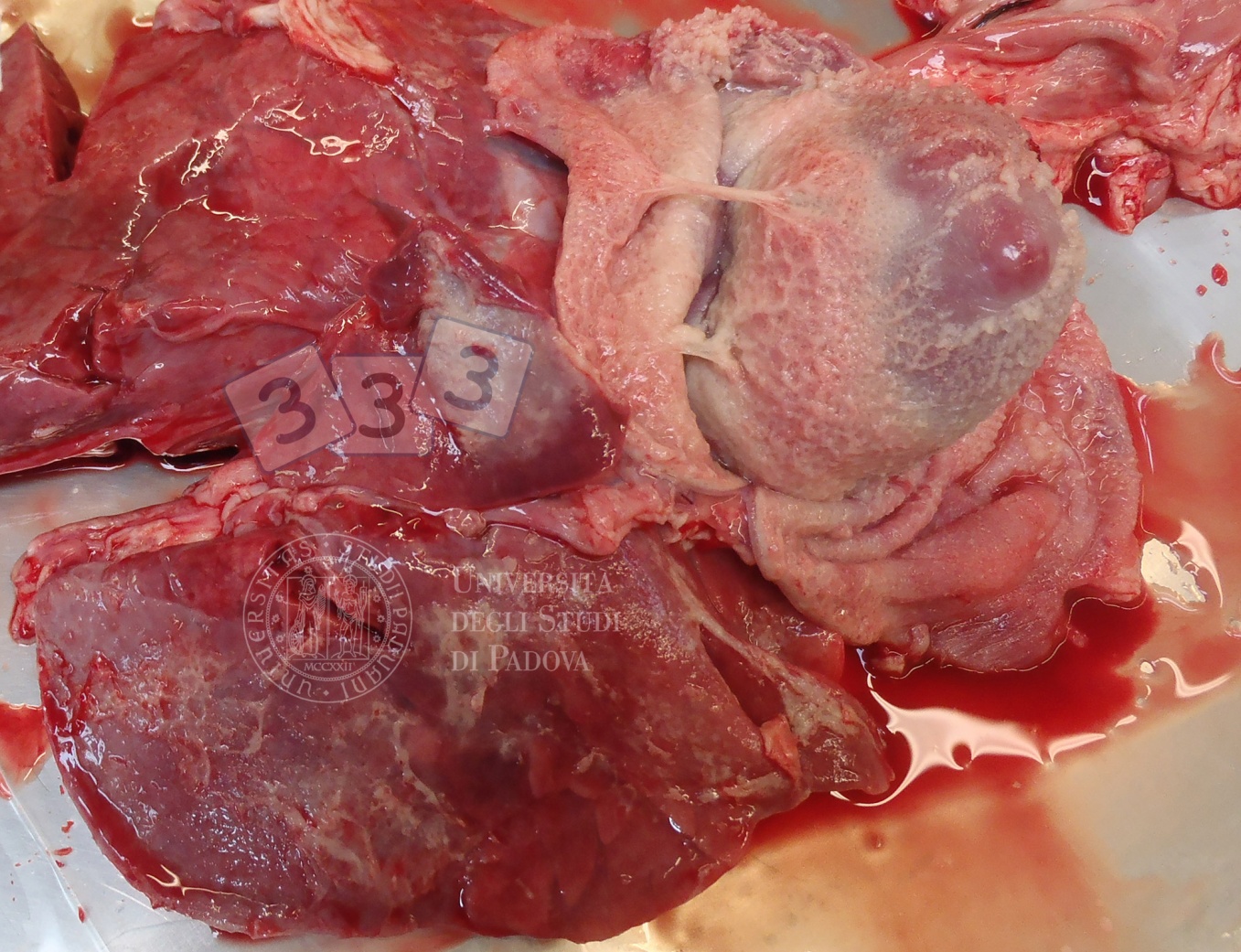 Gross:Appendix appears swollen and erythematous and a purulent exudate appears
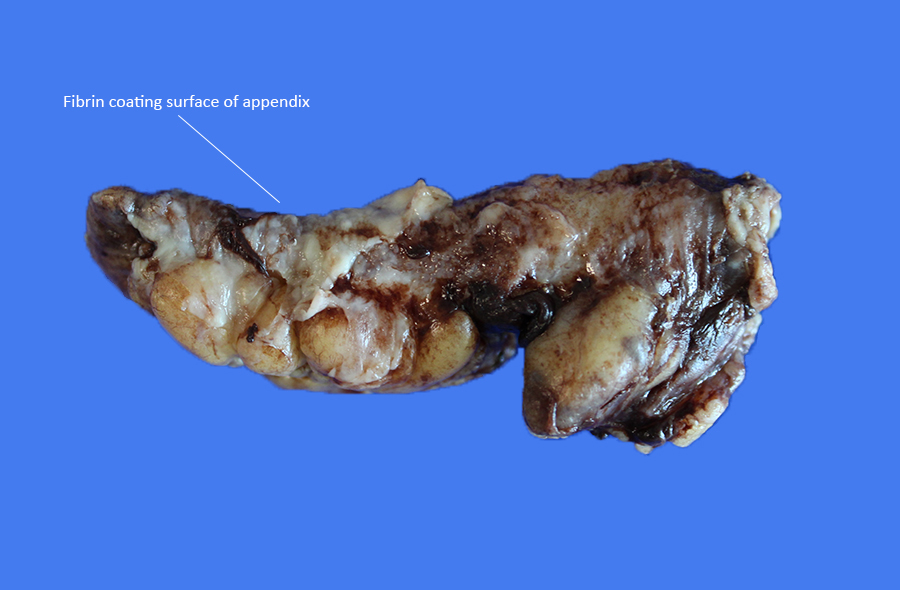 Histology;Variable acute inflammation with predominance of neutrophils; involves some or all layers of the appendiceal wall.
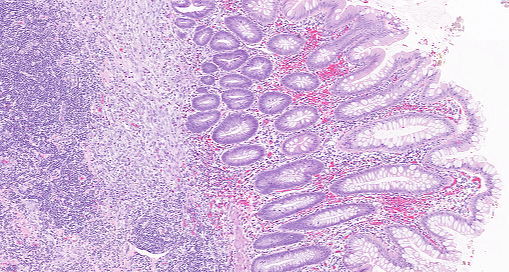 GrossVariably sized abscesses are distributed randomly throughout all lobes of the liver.
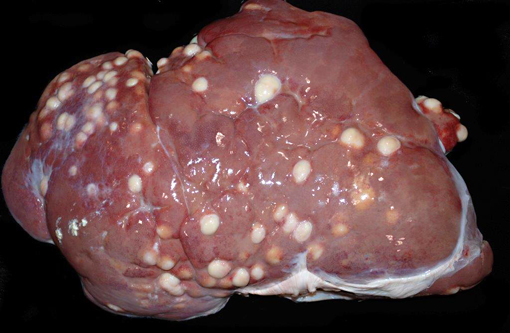 Abscess zones:1.central region with necrotic leukocytes and tissue cells. 2. zone of preserved neutrophils . 3. outer most zone composed of vascular dilation, parenchymal and fibroblastic proliferation
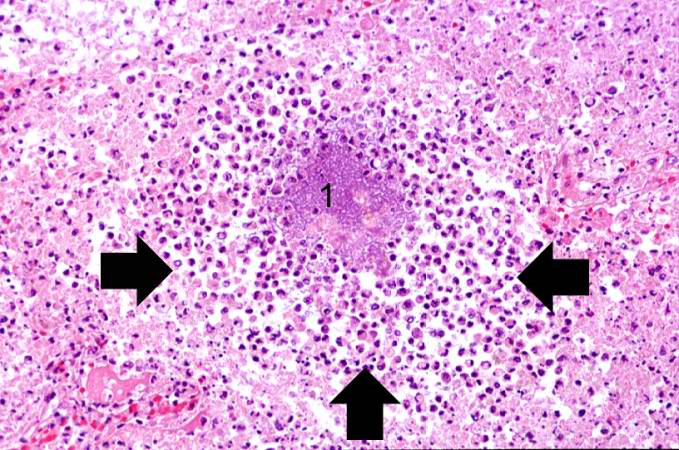 Grossulcer: An ulcer is a local defect, or excavation, of the surface of an organ or tissue that is produced by the sloughing (shedding) of inflamed necrotic tissue.
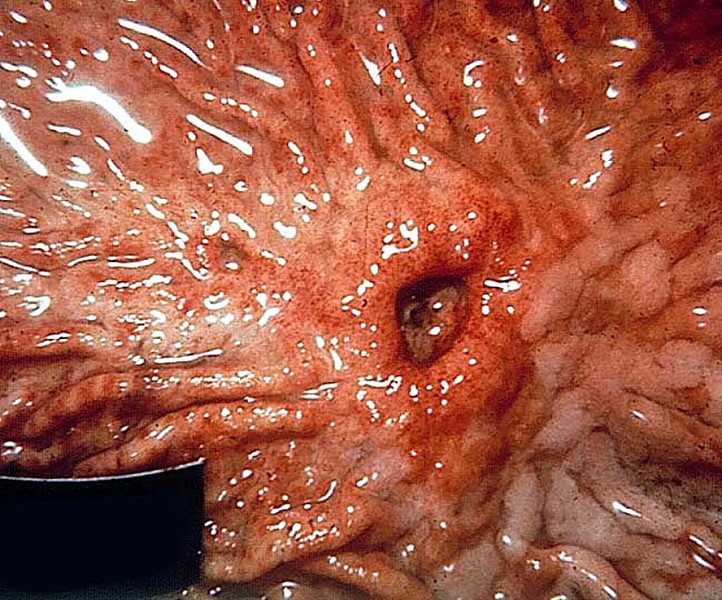 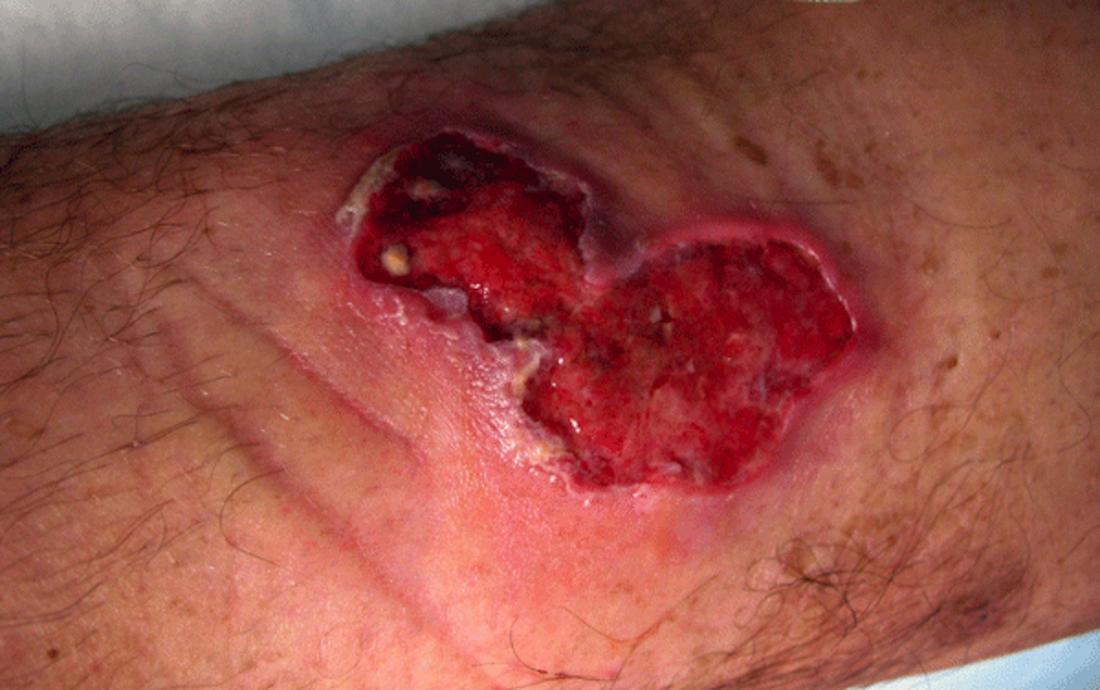 Histology;acute ulcer:intense polymorphonuclear infiltration and vascular dilation in the margins of the defect. Chronic ulcer:the margins and base of the ulcer develop fibroblast proliferation, scarring, and the accumulation of lymphocytes, macrophages, and plasma cells.
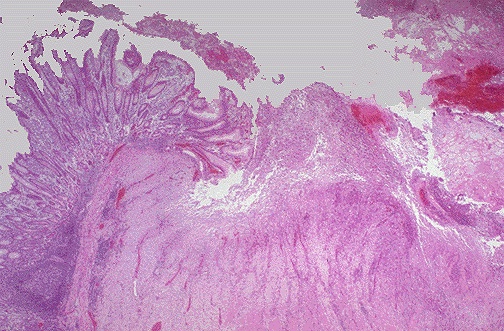 Tertiary lymphoid organs:definition, examples:Hashimoto thyroiditis, Helicobacter pylori gastritis
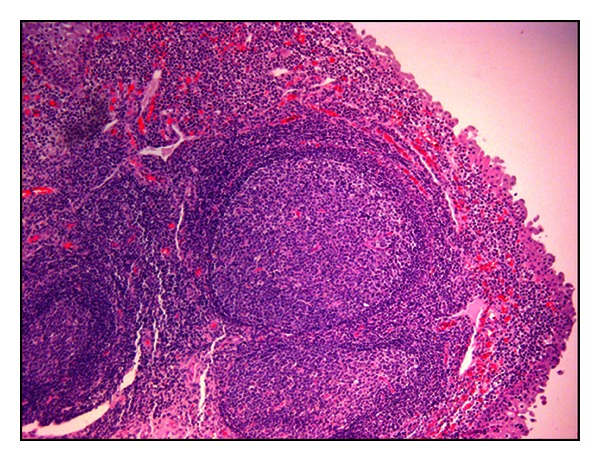 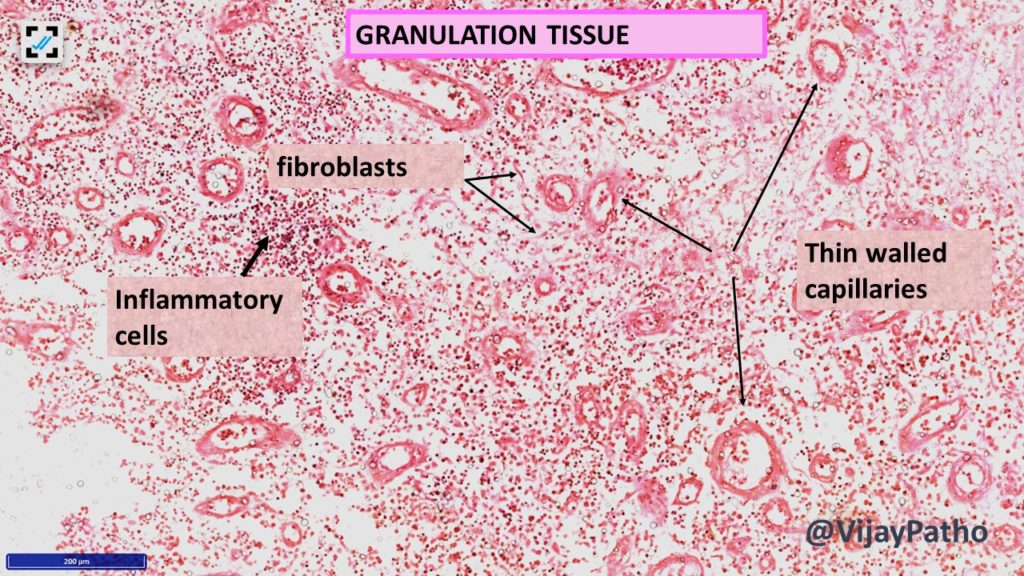 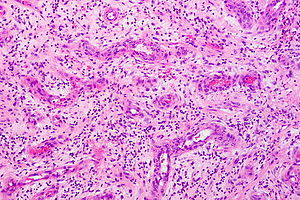 Granuloma formation is a cellular attempt to contain an offending agent that is difficult to eradicate
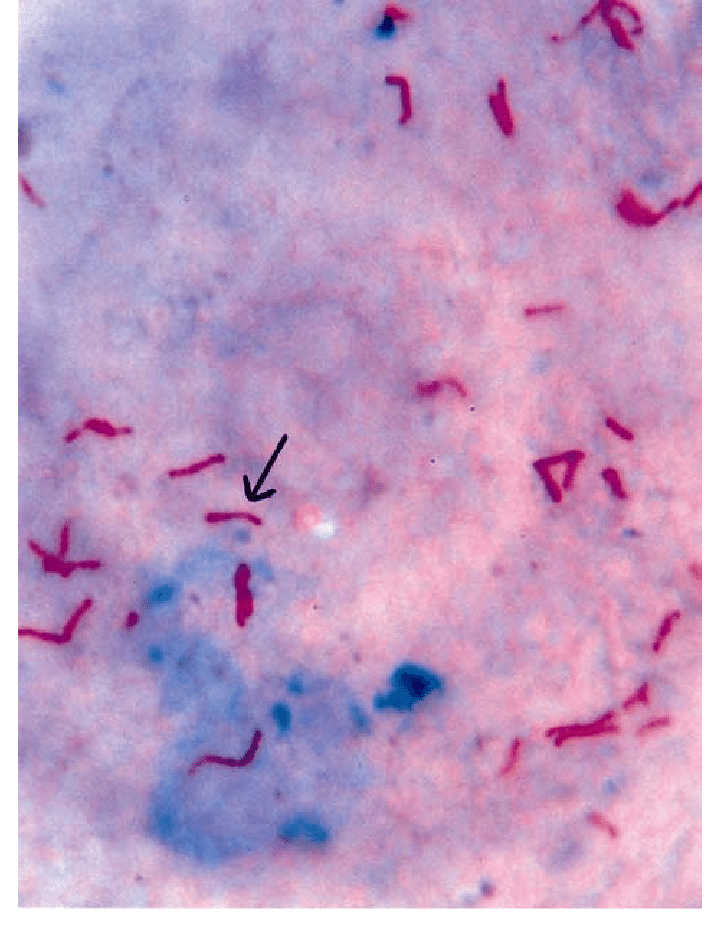 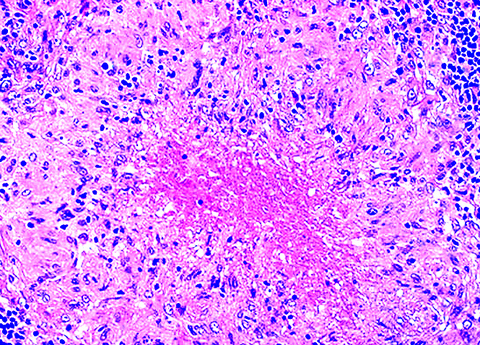 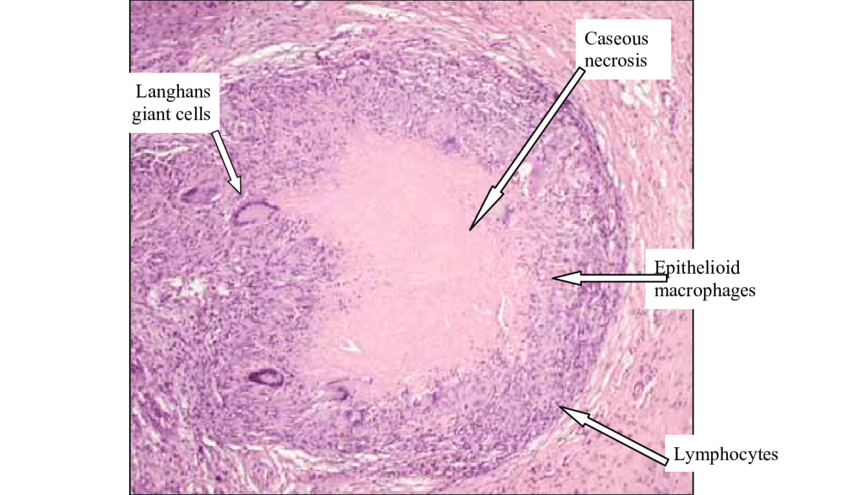 Venous leg ulcers: seen in chronic venous hypertension, which may be caused by severe varicose veins or congestive heart failure
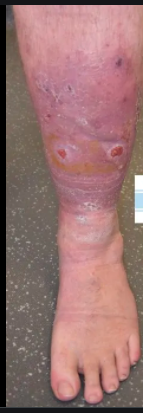 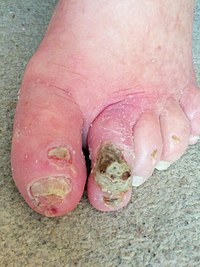 Arterial ulcers:develop in individuals with atherosclerosis of peripheral arteries, especially associated with diabetes.
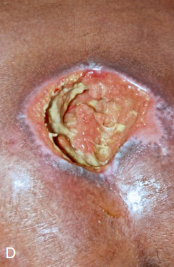 Pressure sores:
caused by prolonged compression of 
tissues against a bone, for example, in bedridden
Diabetic ulcers:caused by:small vessel disease causing ischemia, neuropathy, systemic metabolic abnormalities, and secondary infections
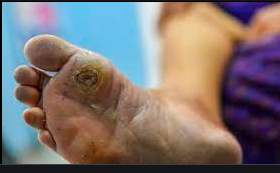 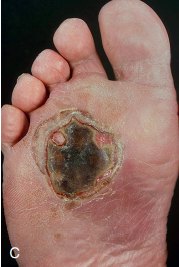 Morphology of Any ulcer
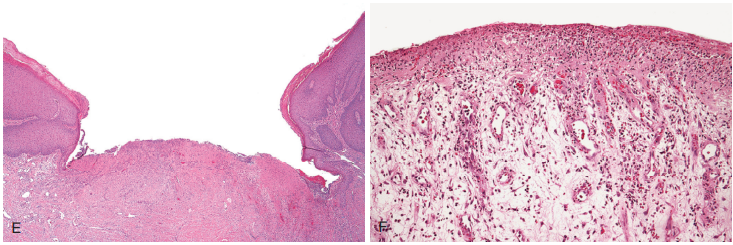 epithelial ulceration and extensive granulation tissue in the underlying dermis
wound rupture (dehiscence):cause??
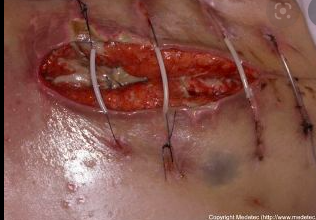 Hypertrophic scar
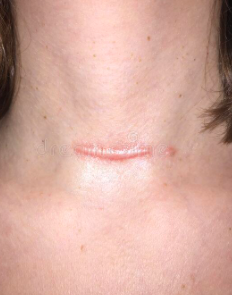 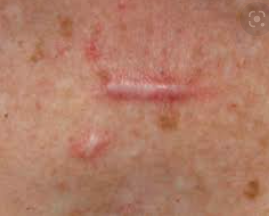 keloid
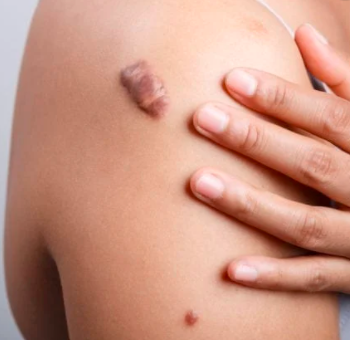 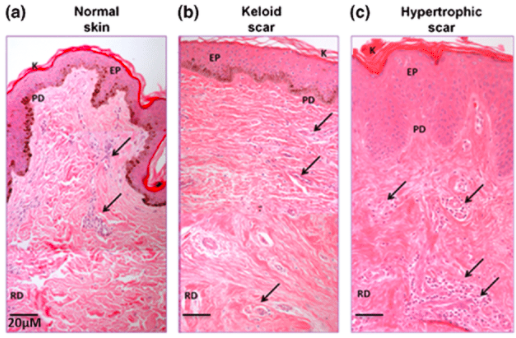 A. In normal skin, the characteristic random orientation and bundle formation of collagen fibres
B. increased number of thick collagen fibres arranged in bundles 
C. The collagen fibres were arranged randomly and showed highly cellular zones
Exuberant granulation
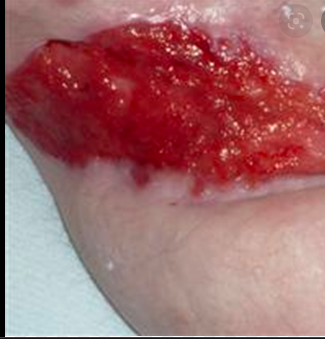 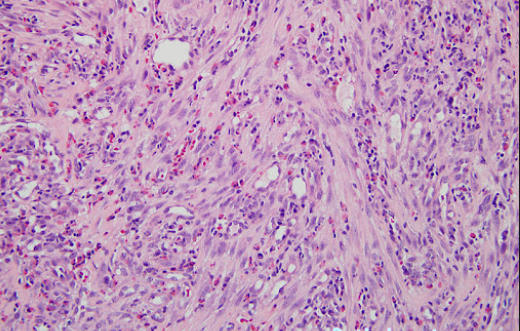 contracture
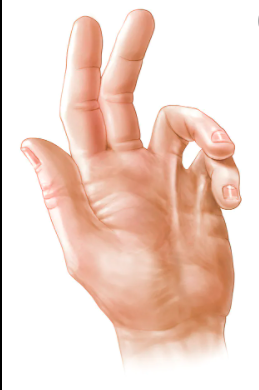 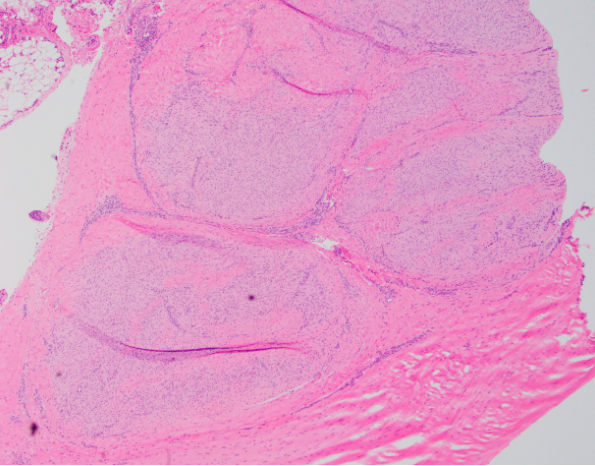 liver cirrhosis
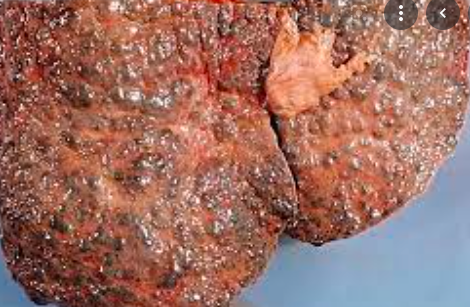 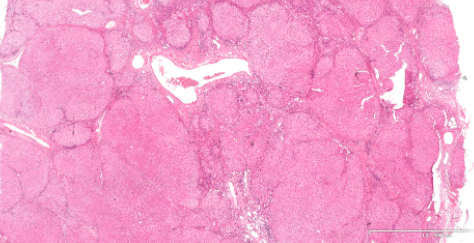 diffuse disruption in architecture of the liver  with bridging fibrous septa and parenchymal nodules formation.
Diffuse nodulation of liver 
due to fibrous bands
 subdividing liver into
 regenerative nodules
systemic sclerosis (scleroderma).
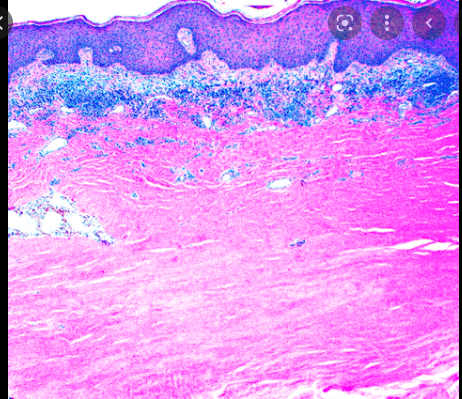 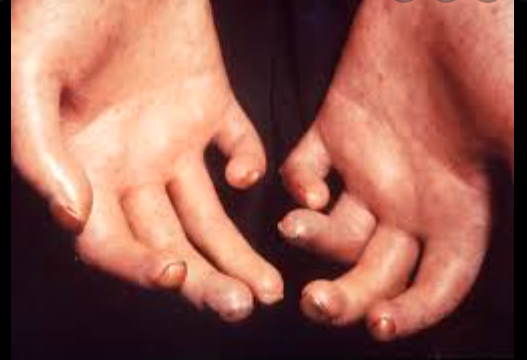 shortening and hardening of muscles, tendons, or other tissue, often leading to deformity and rigidity of joints.
thickened collagen bundles within papillary and reticular dermis
End-stage kidney diseaseGross
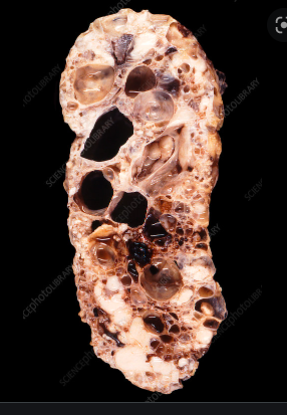 enlarged kidneys with bosselated surface and composed of numerous subcapsular cysts
End-stage kidney diseasehistology
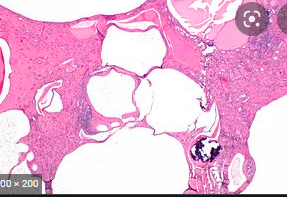 Cystic expansions of all portions of renal tubule and glomerular capsule, lined by atrophic epithelium.
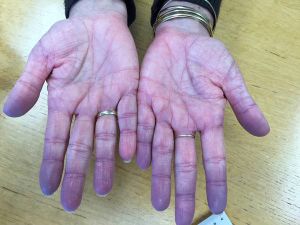 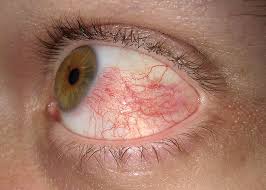 Congestion
Hyperemia
fibrosing diseases of the lung.
Grossly: Honeycomb, Cystic spaces with fibrotic wall
Histology: cystic spaces lined by bronchiolar epithelium and fibrotic wall
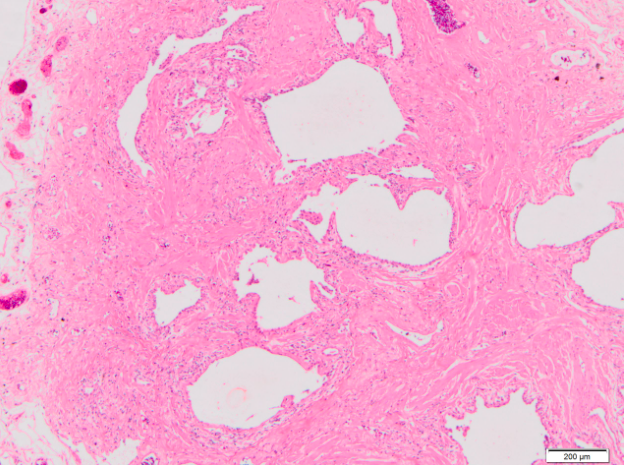 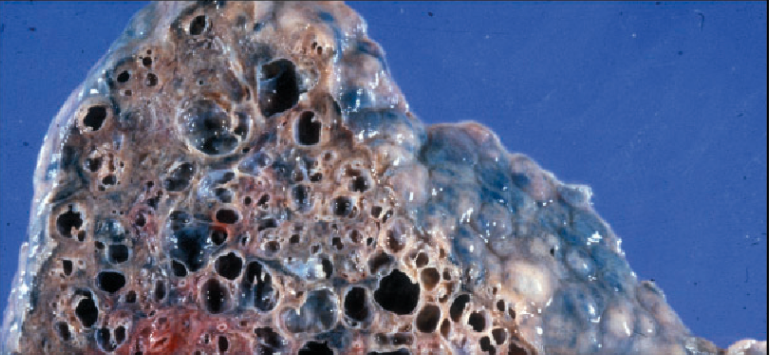 LUNG CONGESTIONCut surfaces of hyperemic or congested tissues feel wet and typically ooze blood
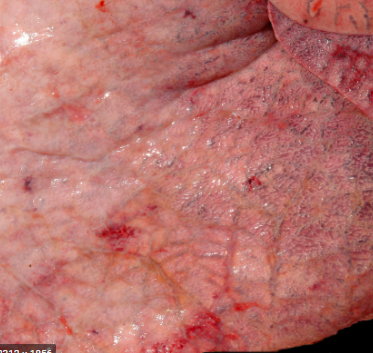 acute pulmonary congestion is marked by blood-engorged alveolar capillaries and variable degrees of alveolar septal edema and intraalveolar hemorrhage
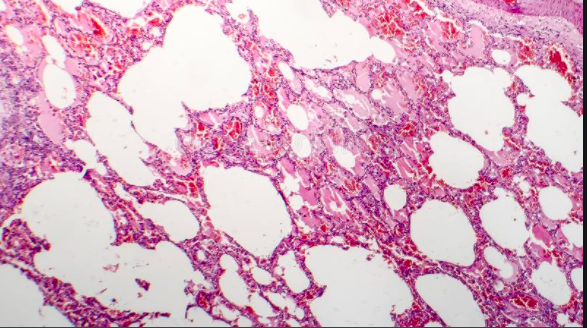 chronic pulmonary congestion, the septa become thickened and fibrotic, and the alveolar spaces contain numerous macrophages laden with hemosiderin (“heart failure cells”) derived from phagocytosed red cells.
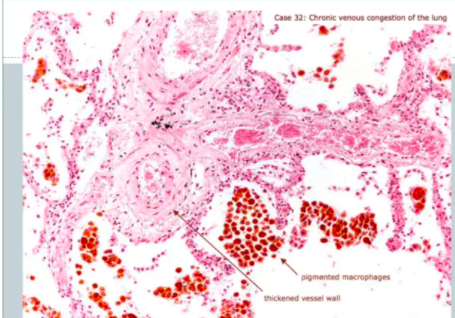 HEPATIC CONGESTION
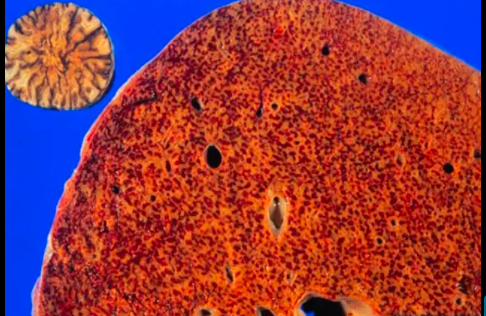 centrilobular hepatocyte necrosis.Hemorrhage. hemosiderin-laden macrophages
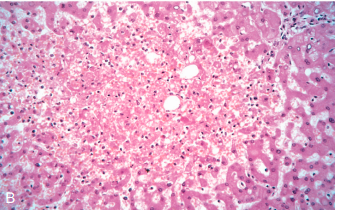 peau d’orange caused by Infiltration and obstruction of superficial lymphatics by breast cancer
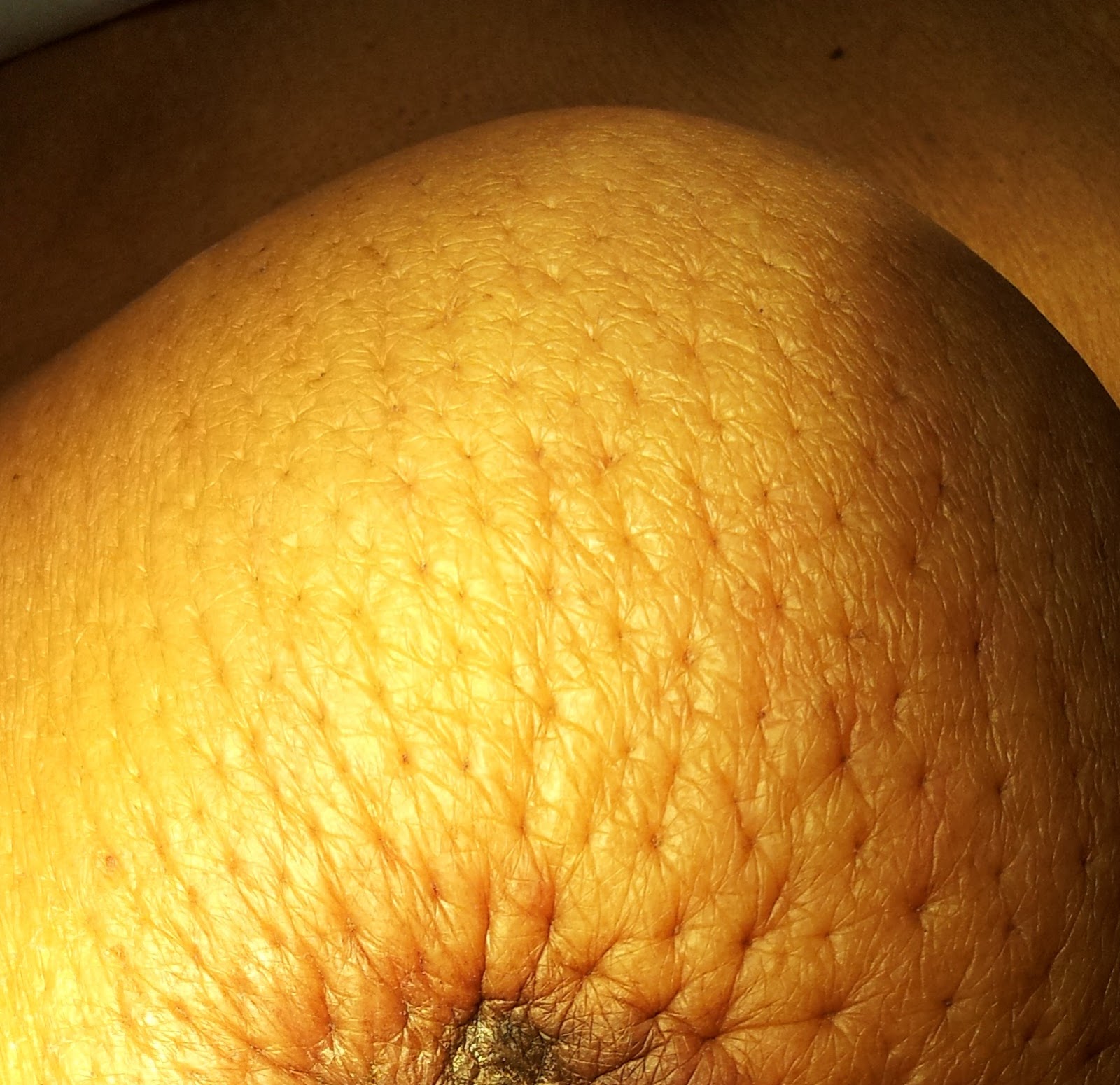 Elephantiasismassive edema caused by lymphatic obstruction by parasitic infection
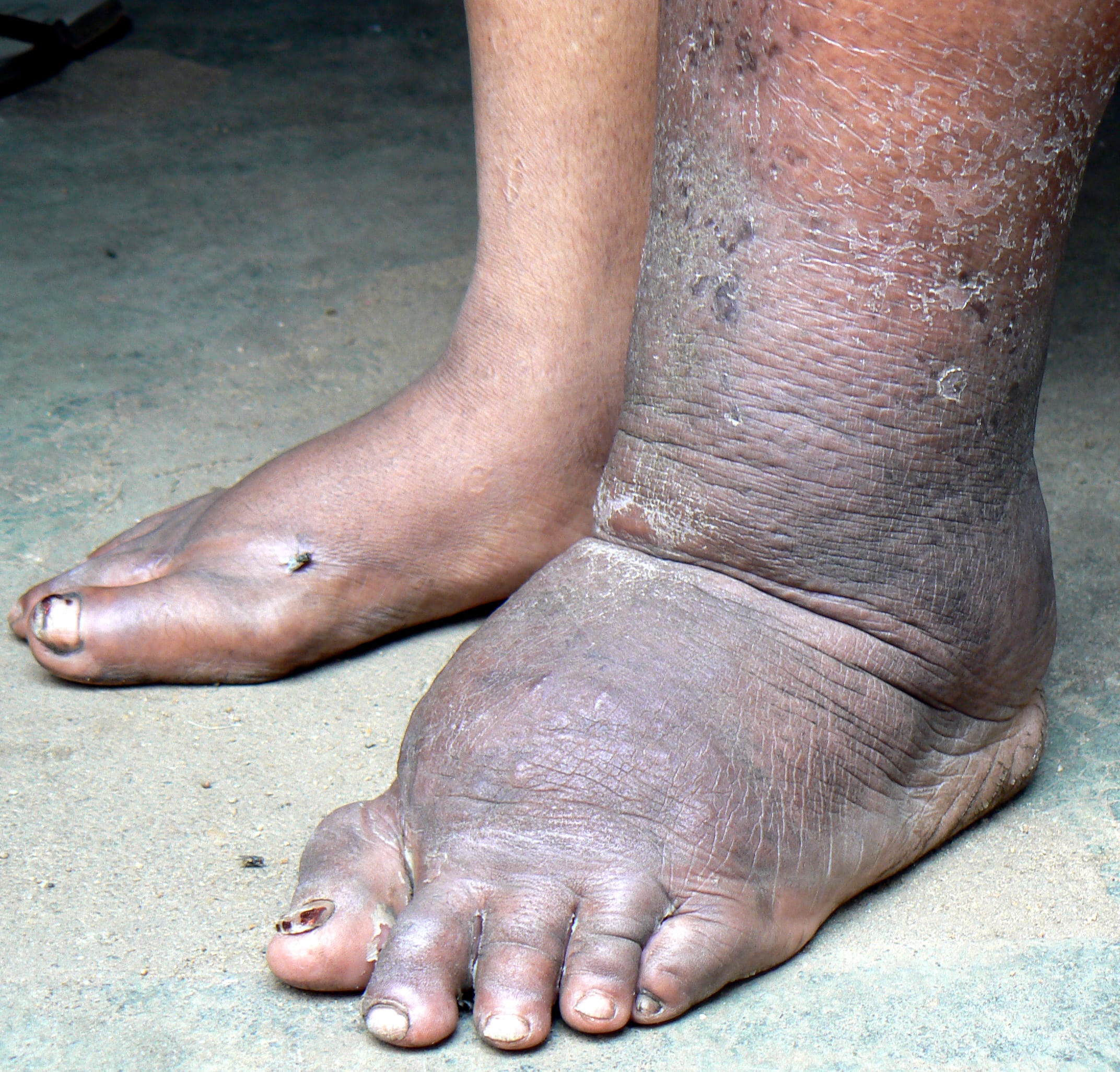 Petechiae :are minute (1 to 2 mm in diameter) hemorrhages into skin, mucous membranes, or serosal surfaces .
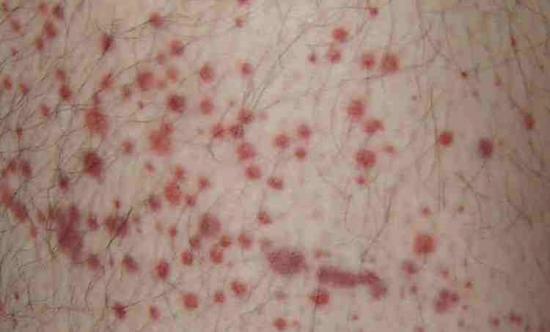 Purpura are slightly larger (3 to 5 mm) hemorrhages.
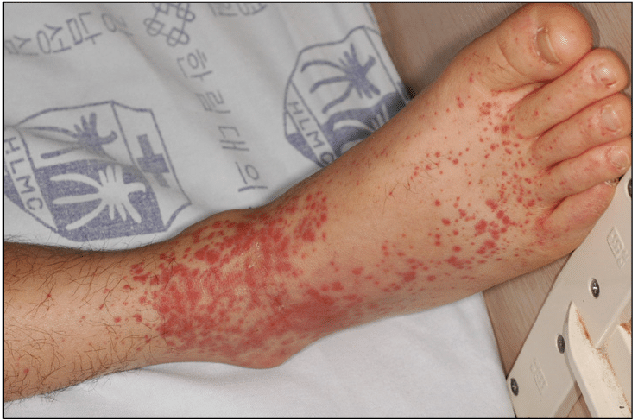 Ecchymoses: are larger (1 to 2 cm) subcutaneous hematomas (also called bruises).
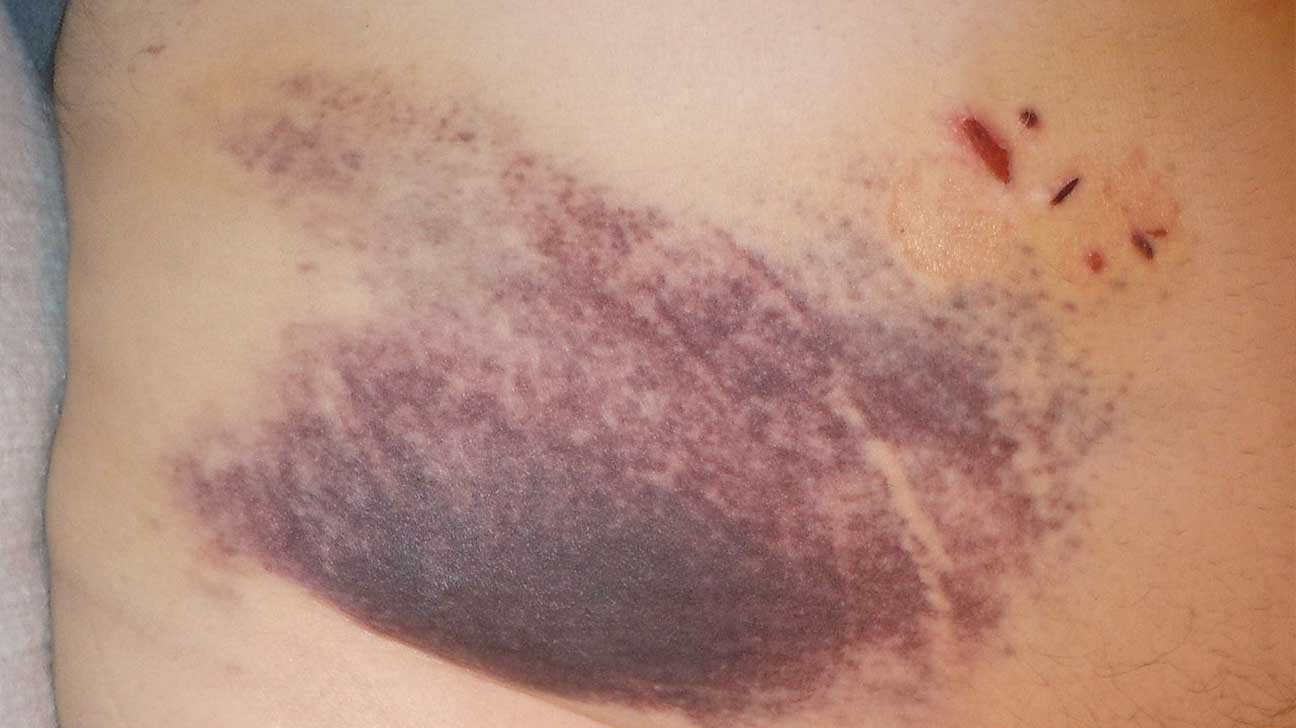 Mural thrombi:Thrombi occurring in heart chambers or in the aortic lumen
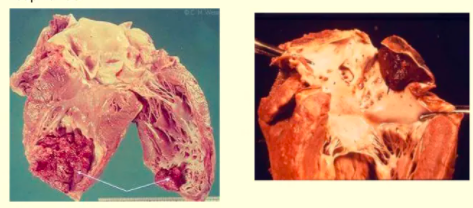 Venous thrombi (phlebothrombosis):
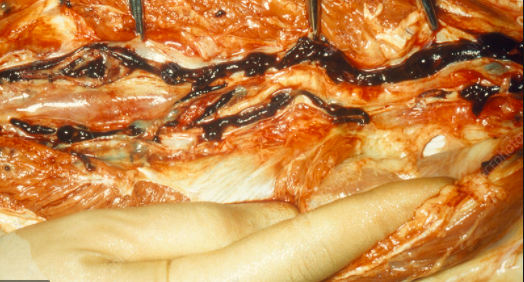 Cardiac Vegetations
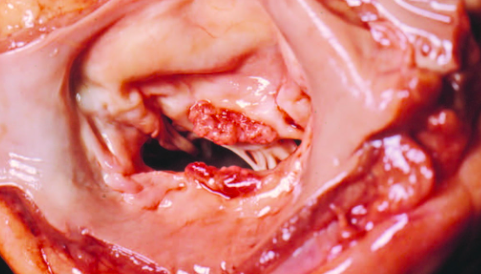 lines of Zahn
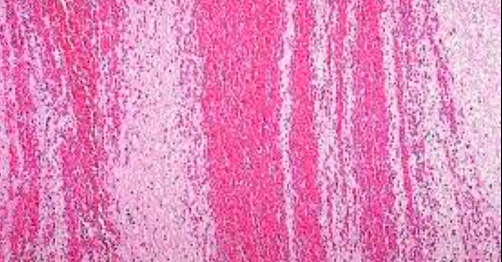 DIC
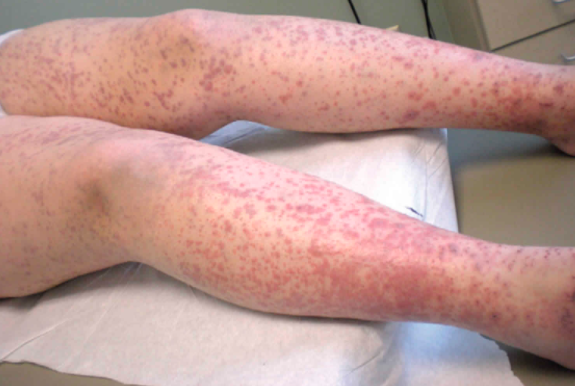 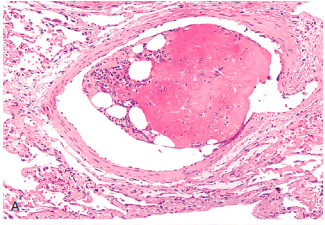 Bone marrow embolus
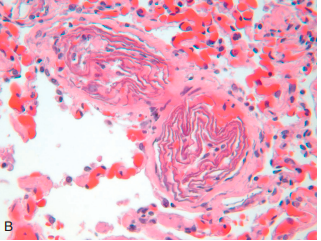 Amniotic fluid emboli
DVT
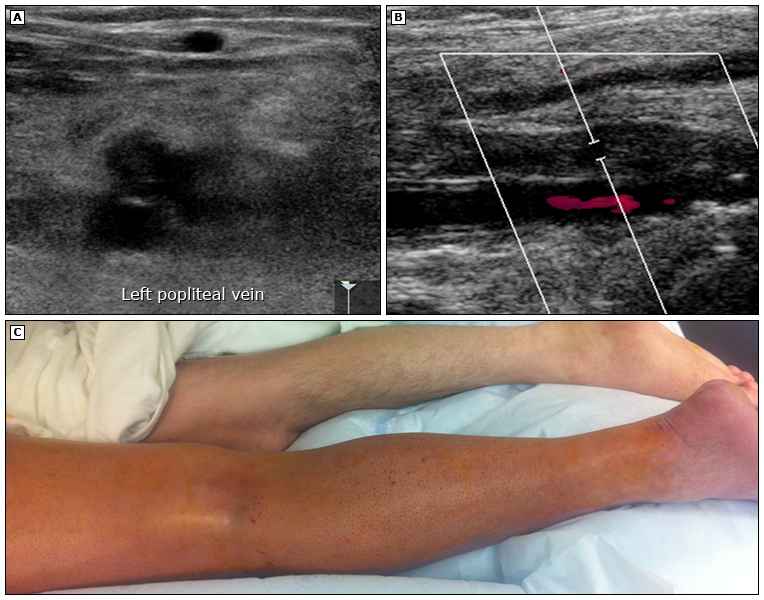 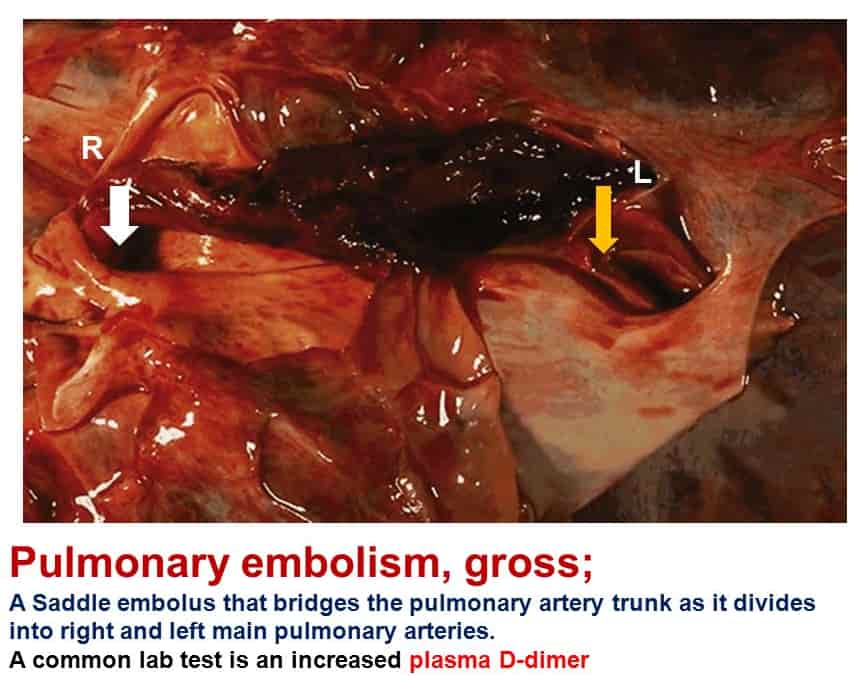 Fat Embolism
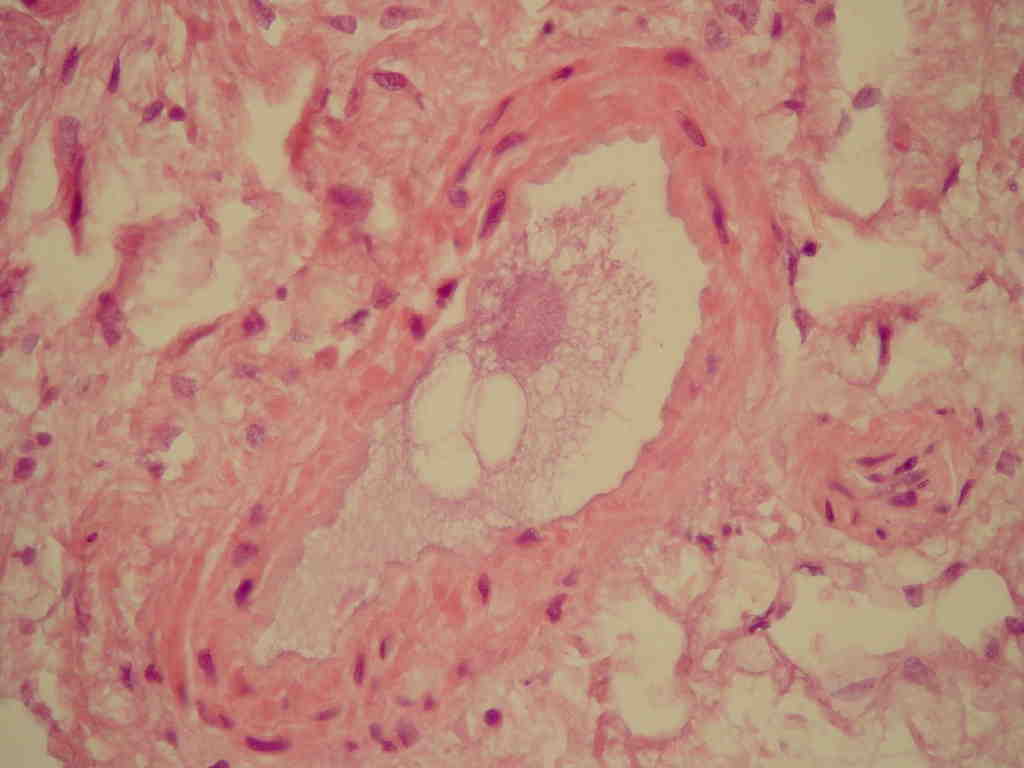 Red infarction
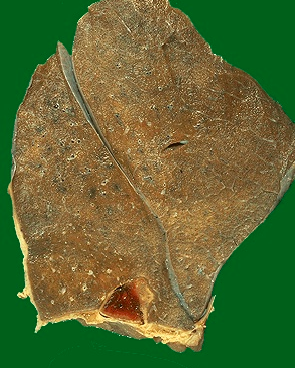 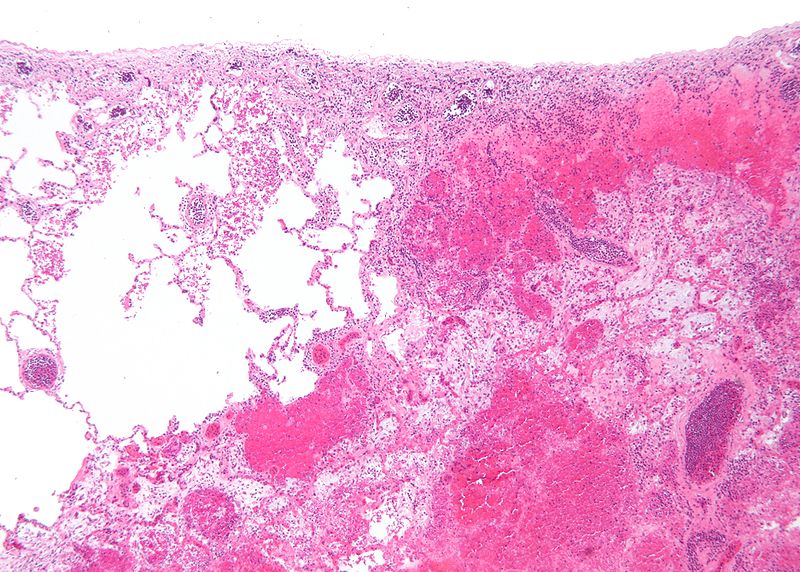 1.Necrosis of alveolar walls - loss of nuclei.
2.Alveolar hemorrhage.
classic wedge-shaped infarct
Red infarction
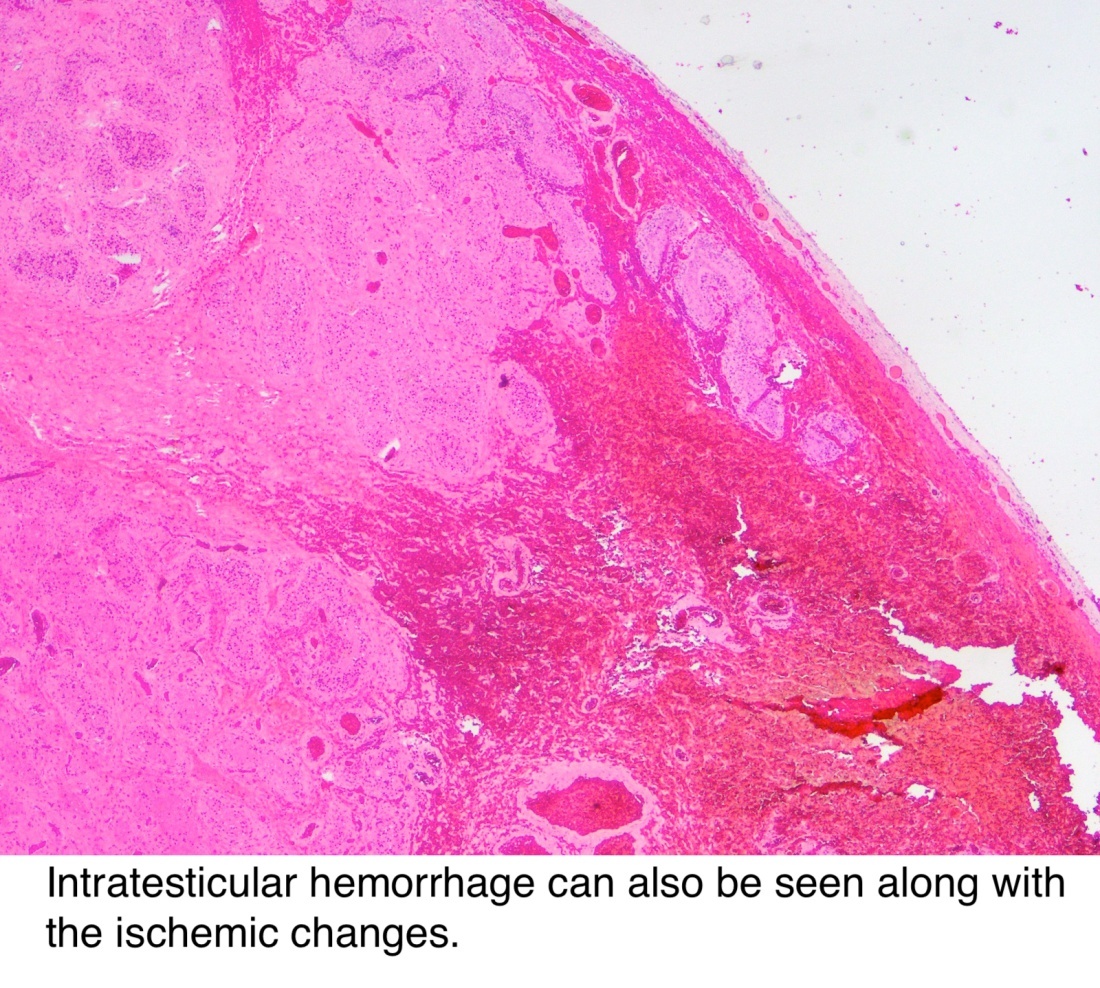 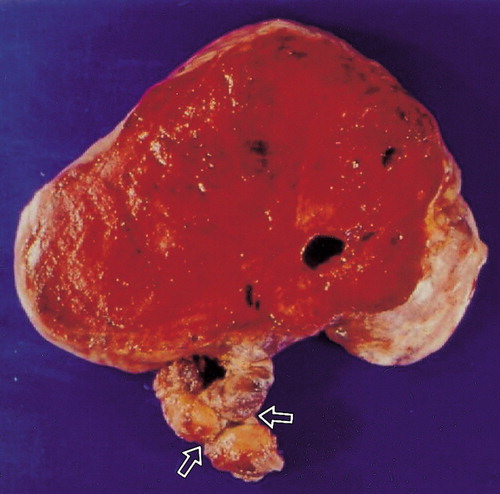 dark brown, ovarian mass with a twisted, thickened left fallopian tube (arrows).
Hemorrhage and necrosis
white infarction
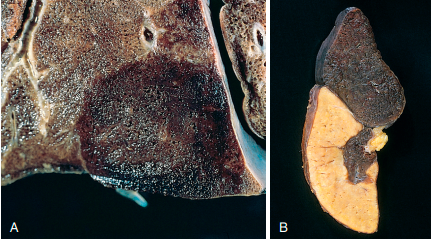 Papillomas
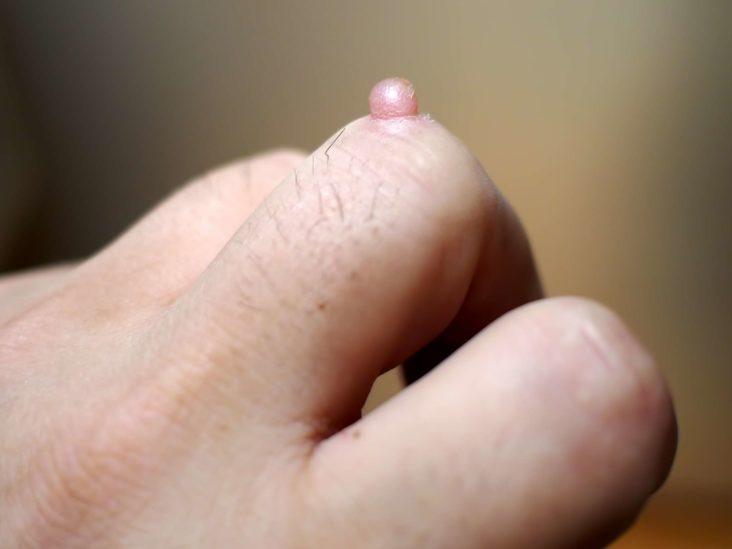 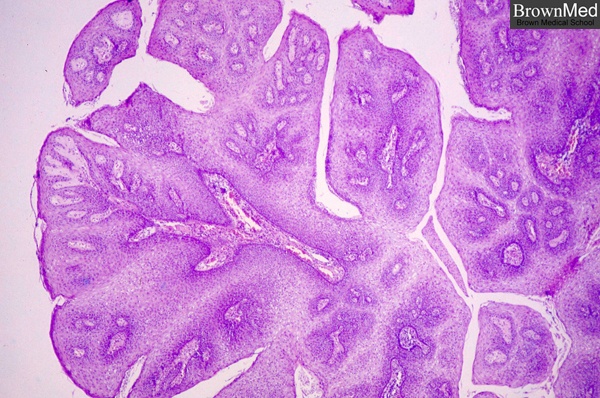 GASTROINTESTINAL POLYP
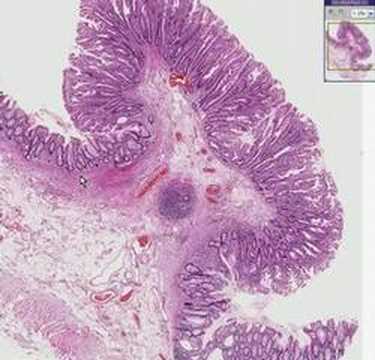 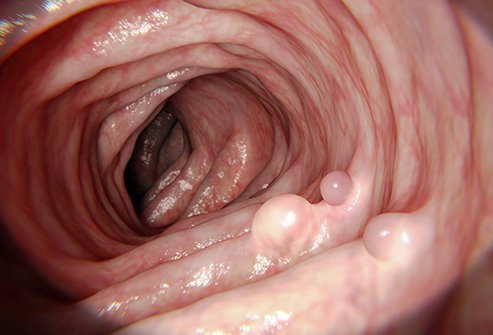 OVARIAN CYSTADENOMA
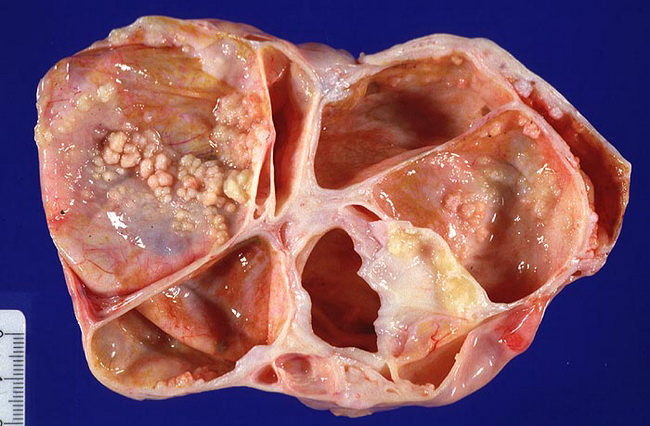 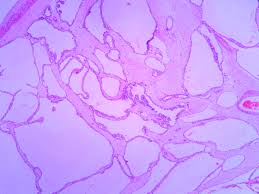 pleomorphic adenomaIt contain epithelial components with islands of cartilage or bone
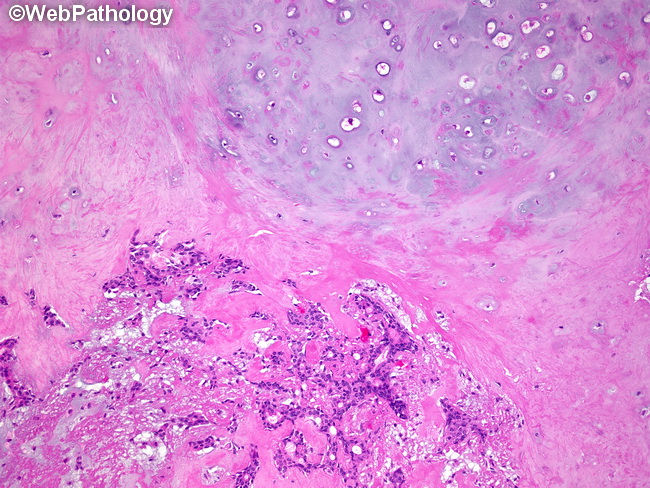 Fibroadenoma of the female breast contain:proliferating ductal elements (adenoma) embedded in loose fibrous tissue
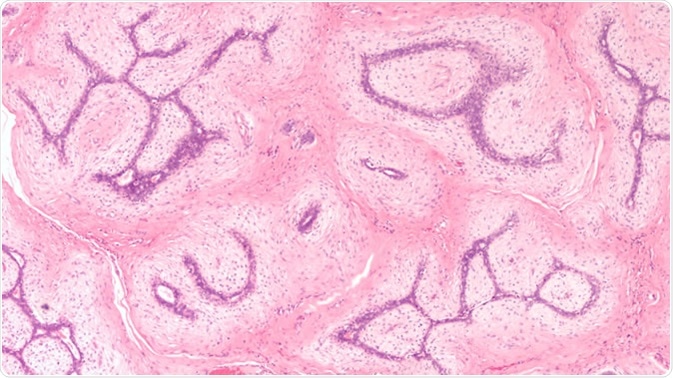 Teratoma
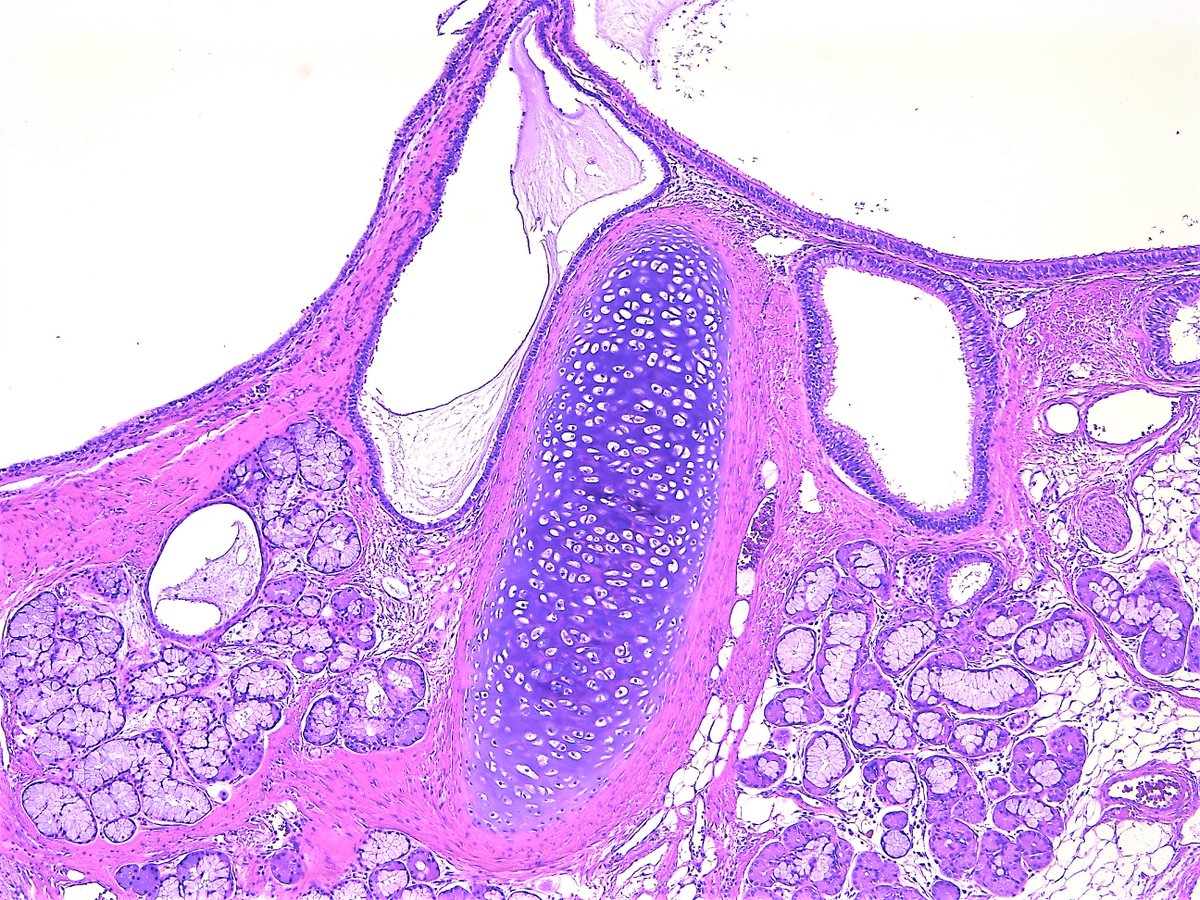 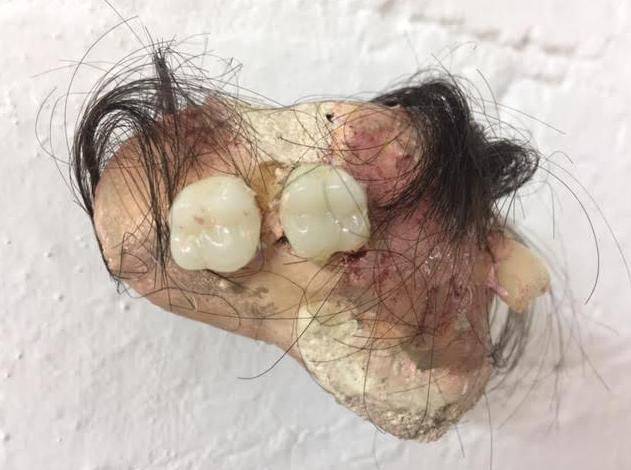 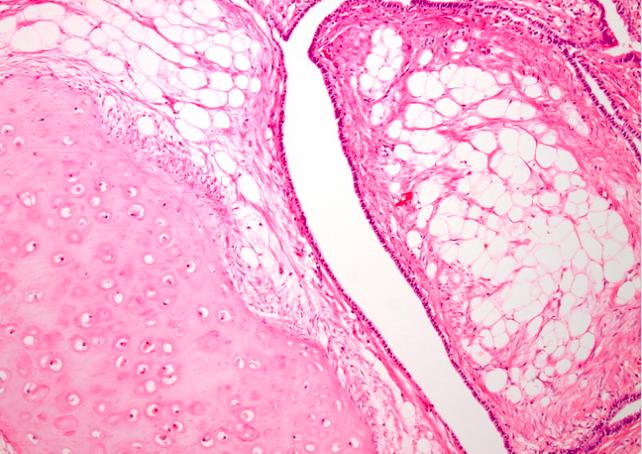 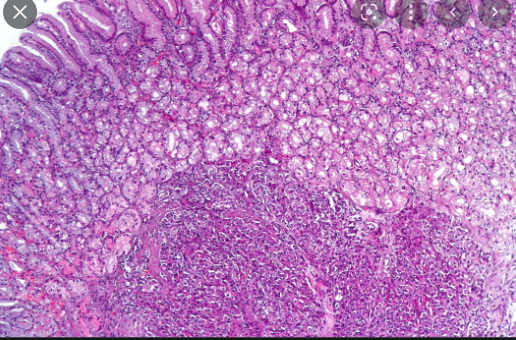 Choristoma:
Hamartoma:
LIPOMA
chondroma
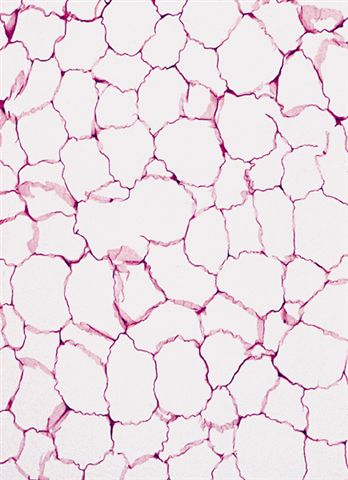 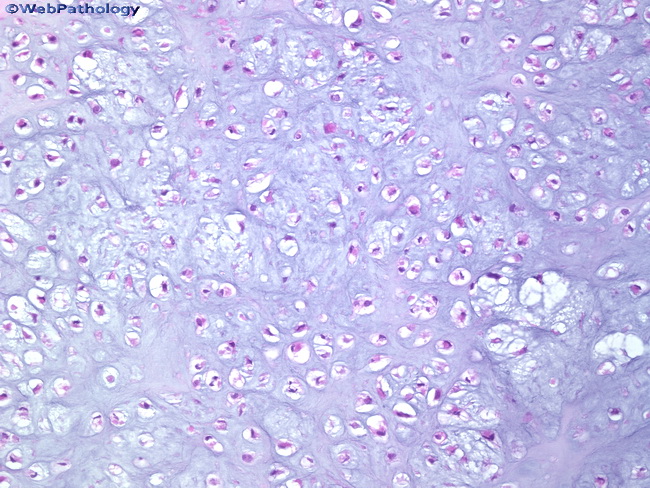 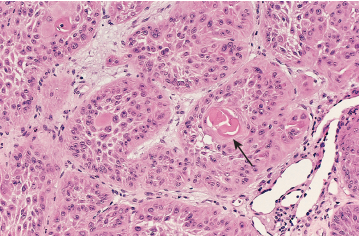 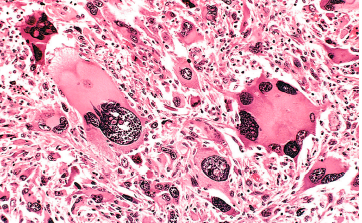 Well-differentiated squamous cell carcinoma
Pleomorphic malignant tumor
CARCINOMA IN-SITU
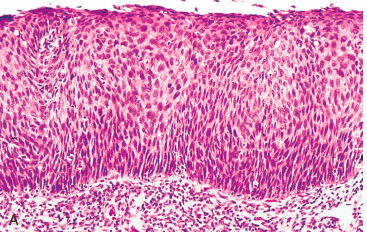 FIBROADENOMA
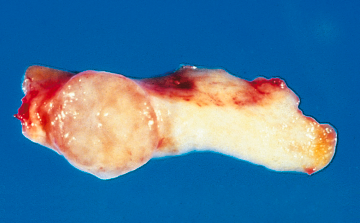 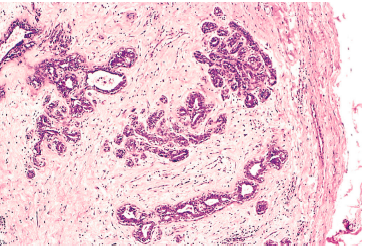 BREAST CANCER
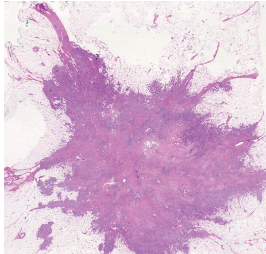 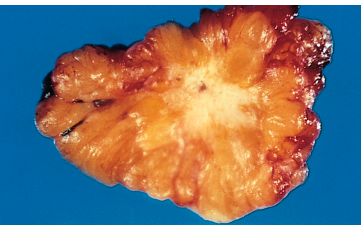 Thyroid nodule
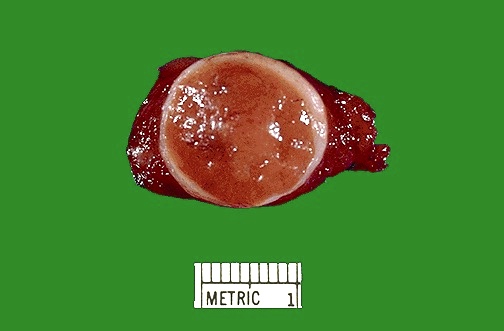 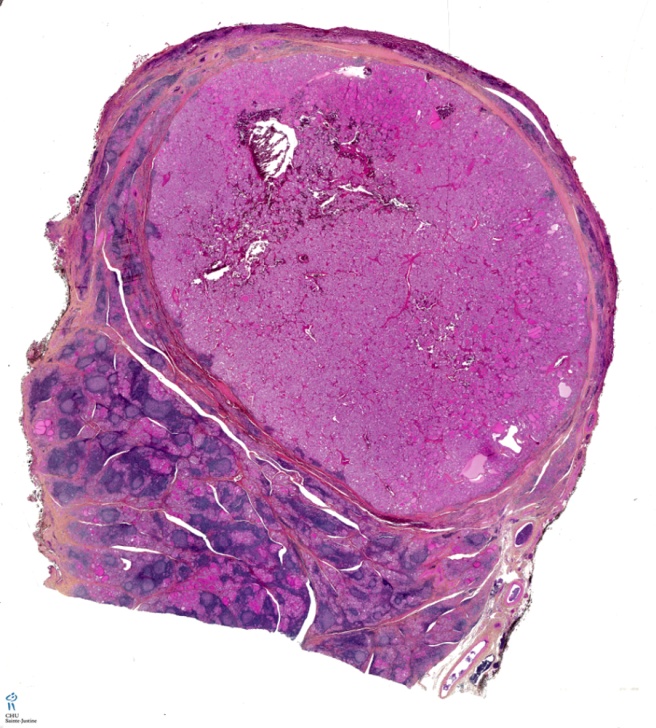 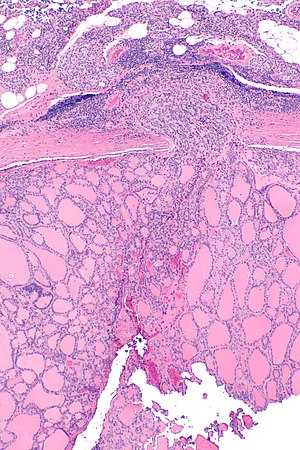 Follicular carcinoma
Follicular adenoma
MULTIFOCAL HEPATIC METASTSIS
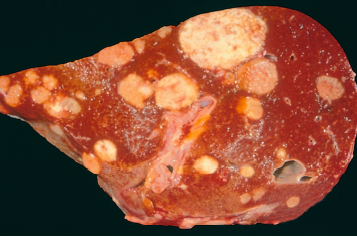 Seeding of ovarian cancer
in peritoneal surface.
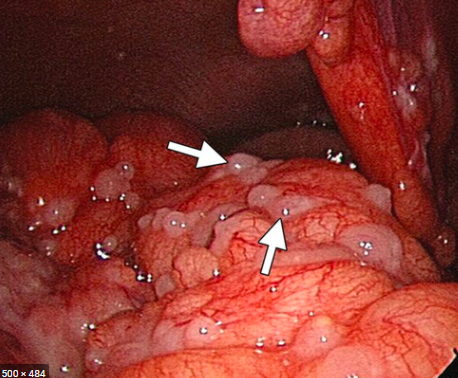